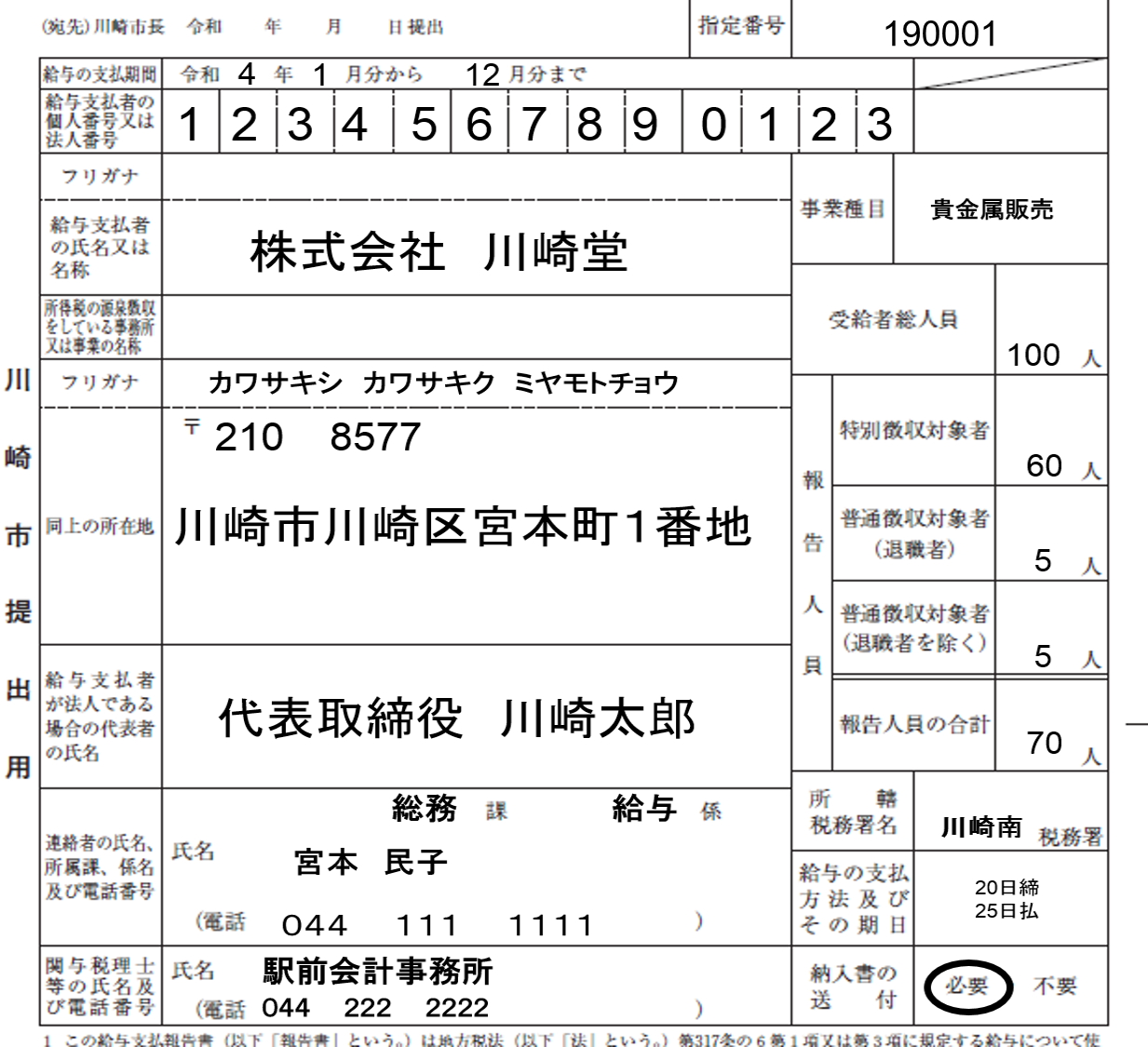 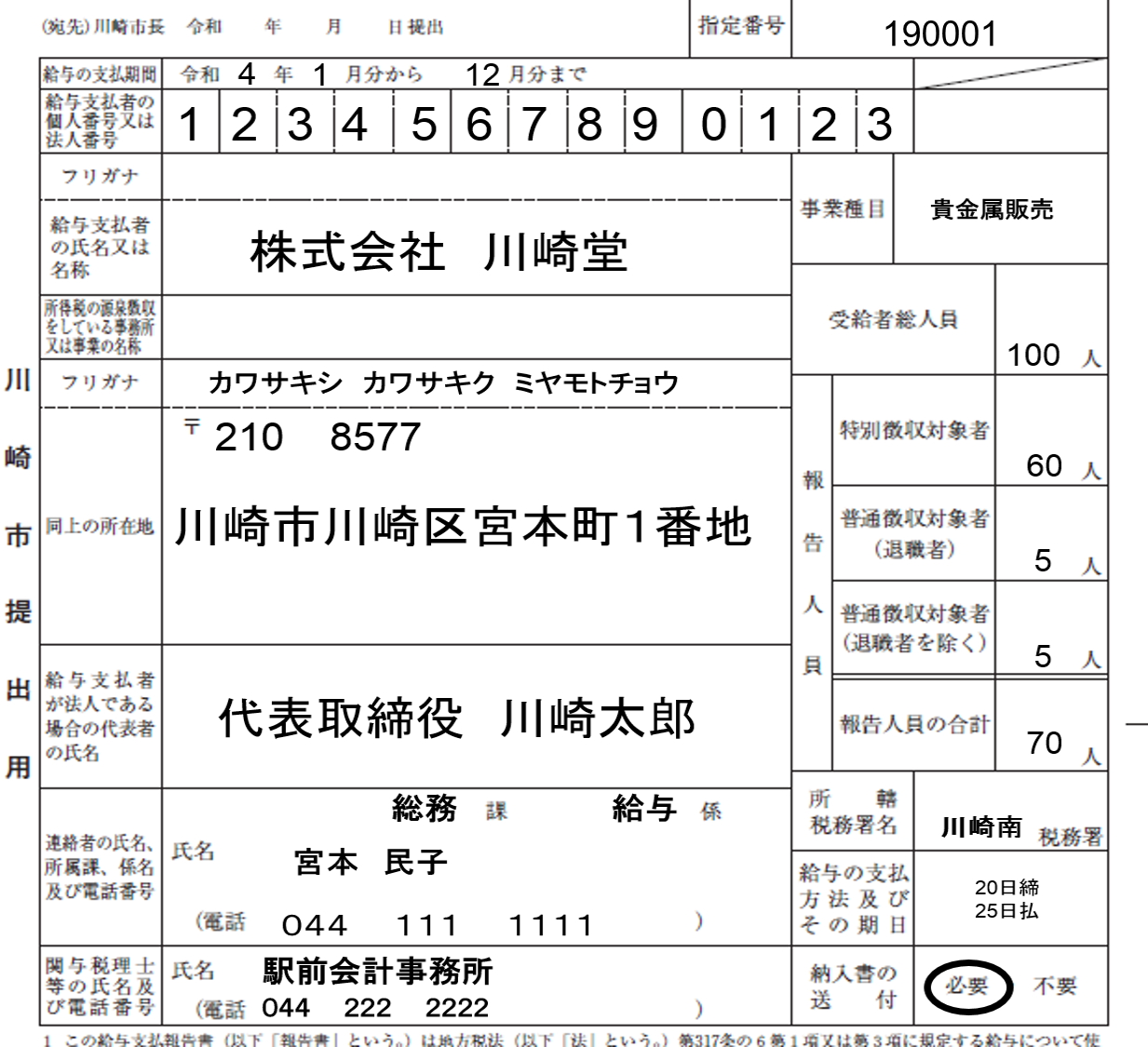 手書き作成用
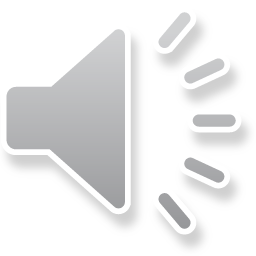 カブシキガイシャ　カワサキドウ
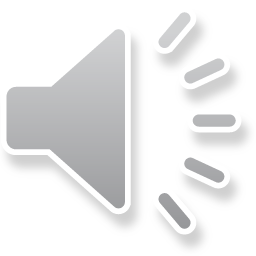 報告する人数を記入する
給与受給者の総人数
[Speaker Notes: 続いて、手書き作成用の総括表について説明いたします。

こちらは、川崎市以外の市町村へ提出する場合や、
川崎市提出用総括表がない場合、
また、追加・訂正分の提出の場合にご使用ください。

 	★クリック　（人員欄の補足表示）★ 　

「受給者総人員」の欄には、
令和７年1月１日現在の事業所の給与受給者の総人数を記入してください。

その下にあります「報告人員」の４つの欄には全て、令和７年1月1日現在、
提出先の市町村に在住する給与受給者のうち、それぞれに該当する人数を記入してください。

「特別徴収対象者」の欄には特別徴収対象者の人数を記入してください。
「普通徴収対象者（退職者）」の欄には、普通徴収対象者のうち、
退職者の人数を記入してください。
「普通徴収対象者（退職者を除く）」の欄には、普通徴収対象者のうち
退職者以外の人数を記入してください。
「報告人員の合計」の欄には、提出先の市町村に在住する給与受給者の合計人数を記入してください。

★クリック★　◇画面が切り替わる◇]
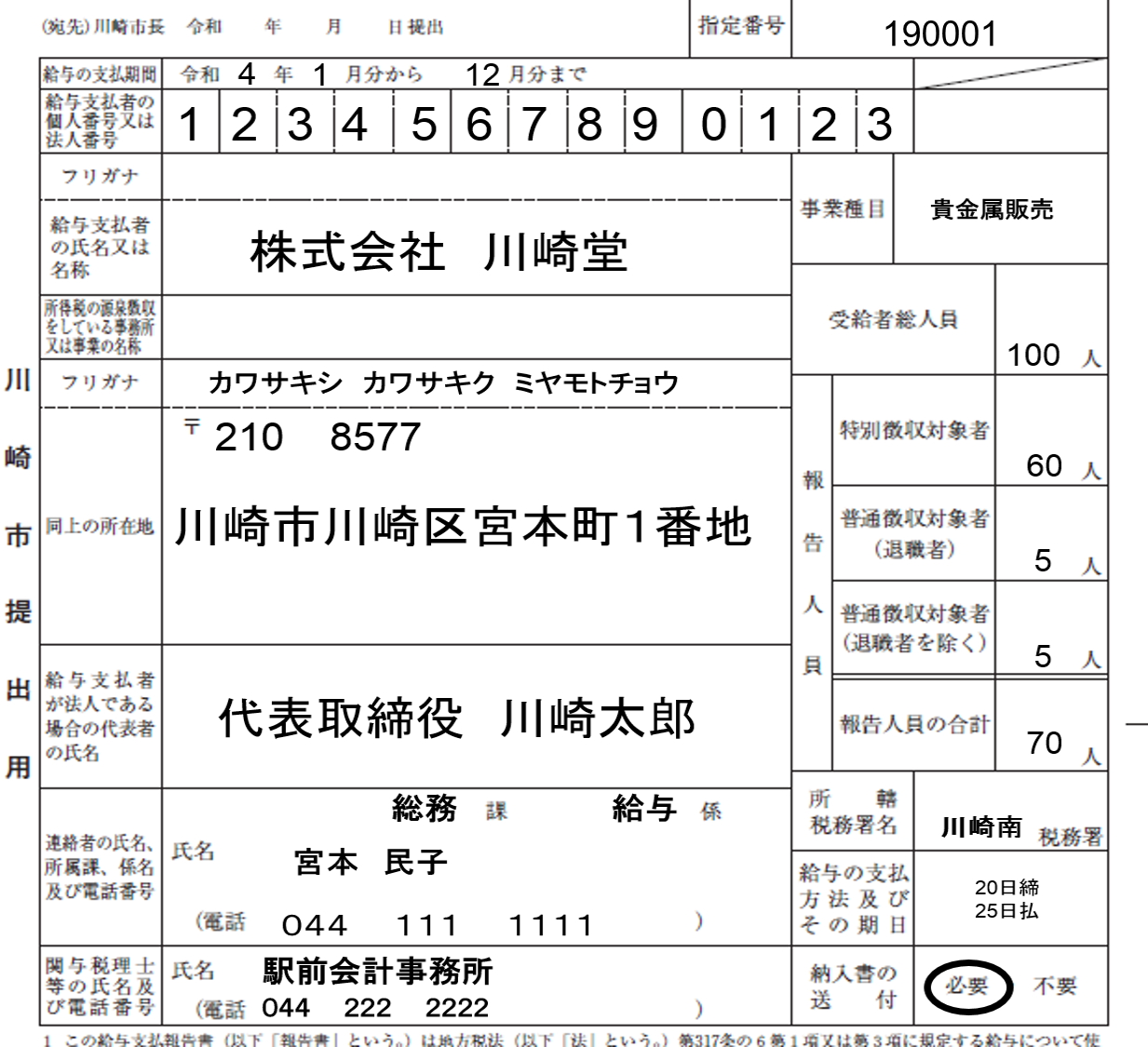 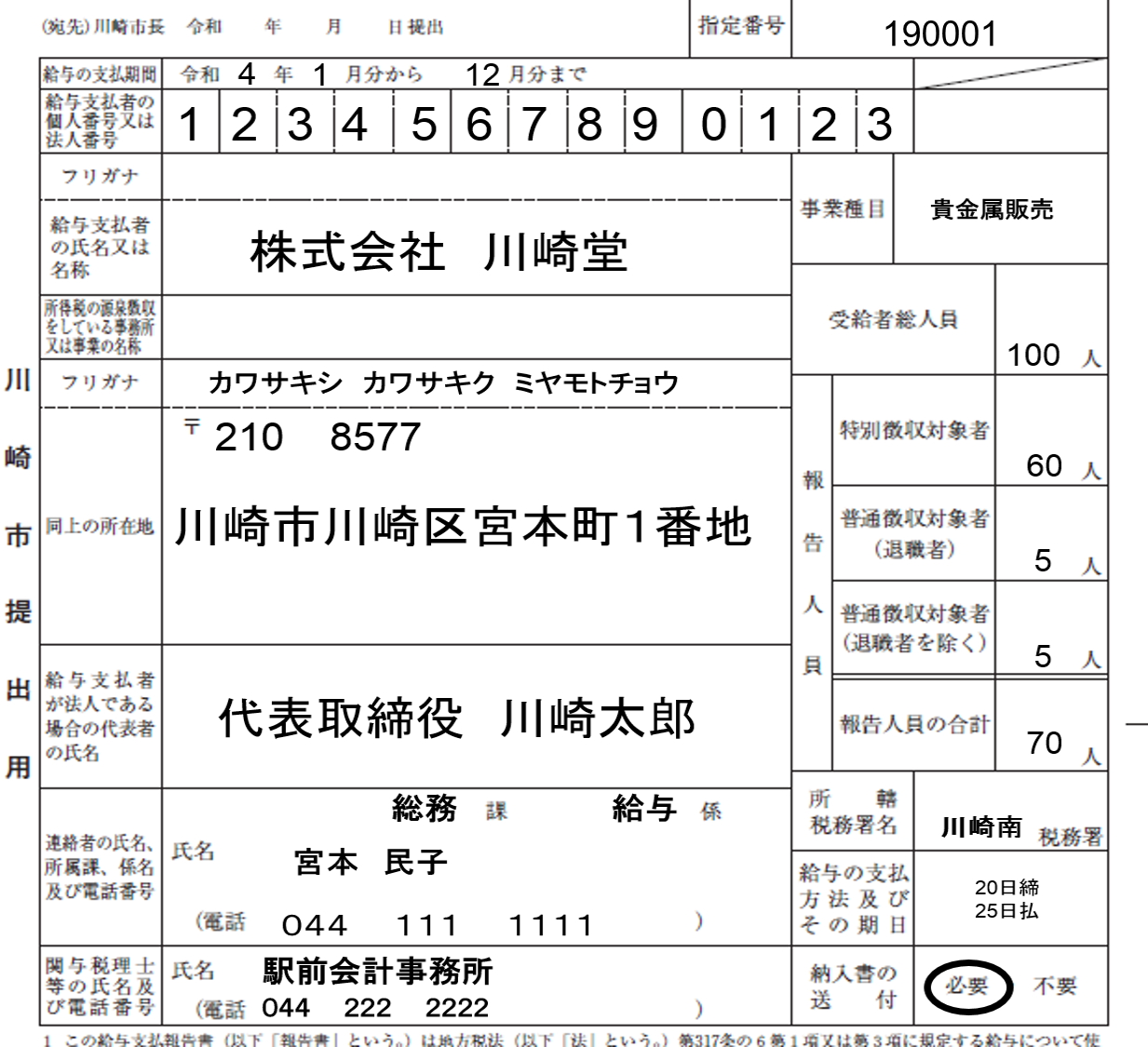 手書き作成用
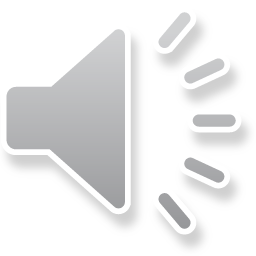 カブシキガイシャ　カワサキドウ
報告する人数を記入する
給与受給者の総人数
特別徴収対象者
[Speaker Notes: 続いて、手書き作成用の総括表について説明いたします。

こちらは、川崎市以外の市町村へ提出する場合や、
川崎市提出用総括表がない場合、
また、追加・訂正分の提出の場合にご使用ください。

 	★クリック　（人員欄の補足表示）★ 　

「受給者総人員」の欄には、
令和７年1月１日現在の事業所の給与受給者の総人数を記入してください。

その下にあります「報告人員」の４つの欄には全て、令和７年1月1日現在、
提出先の市町村に在住する給与受給者のうち、それぞれに該当する人数を記入してください。

「特別徴収対象者」の欄には特別徴収対象者の人数を記入してください。
「普通徴収対象者（退職者）」の欄には、普通徴収対象者のうち、
退職者の人数を記入してください。
「普通徴収対象者（退職者を除く）」の欄には、普通徴収対象者のうち
退職者以外の人数を記入してください。
「報告人員の合計」の欄には、提出先の市町村に在住する給与受給者の合計人数を記入してください。

★クリック★　◇画面が切り替わる◇]
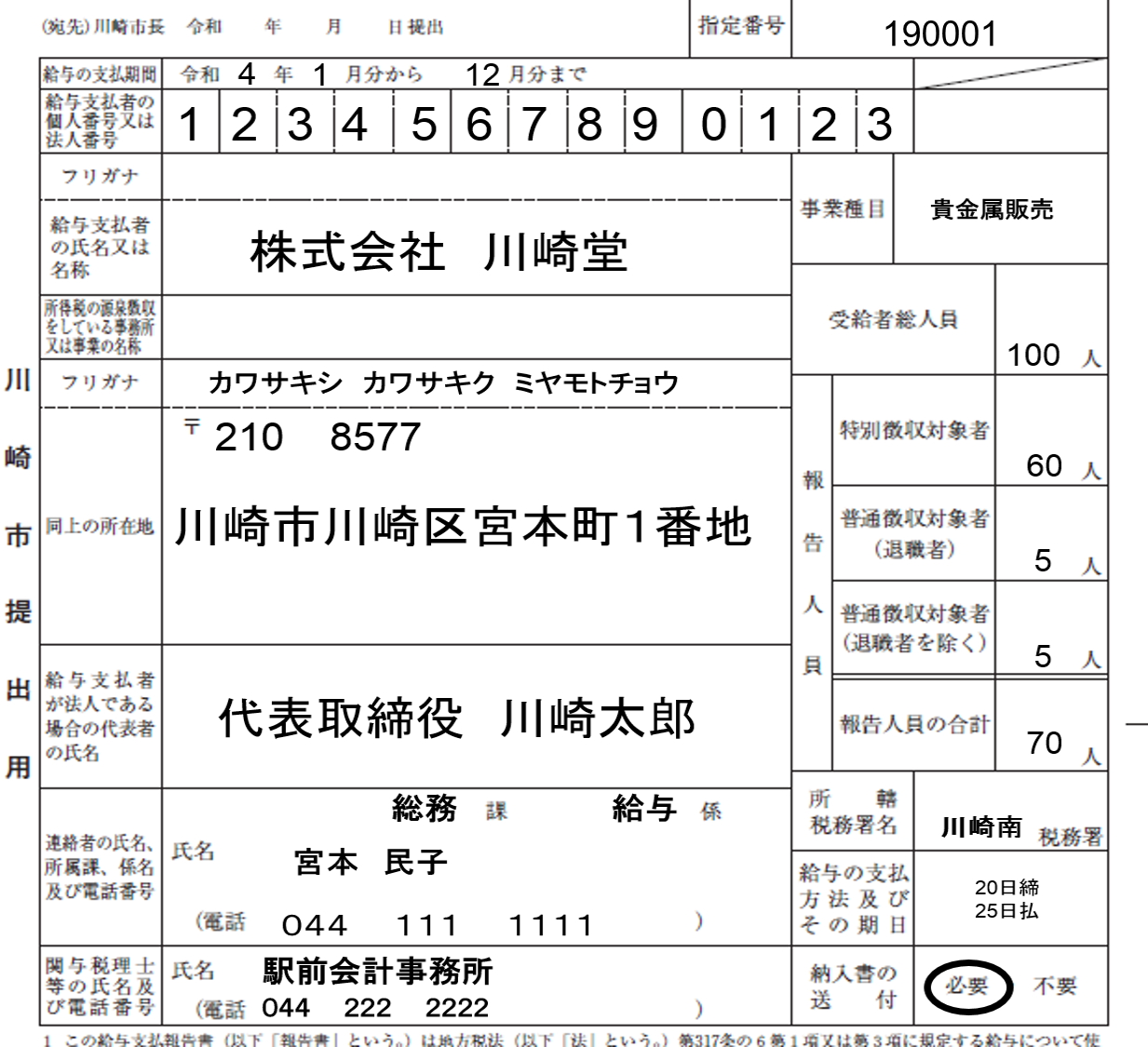 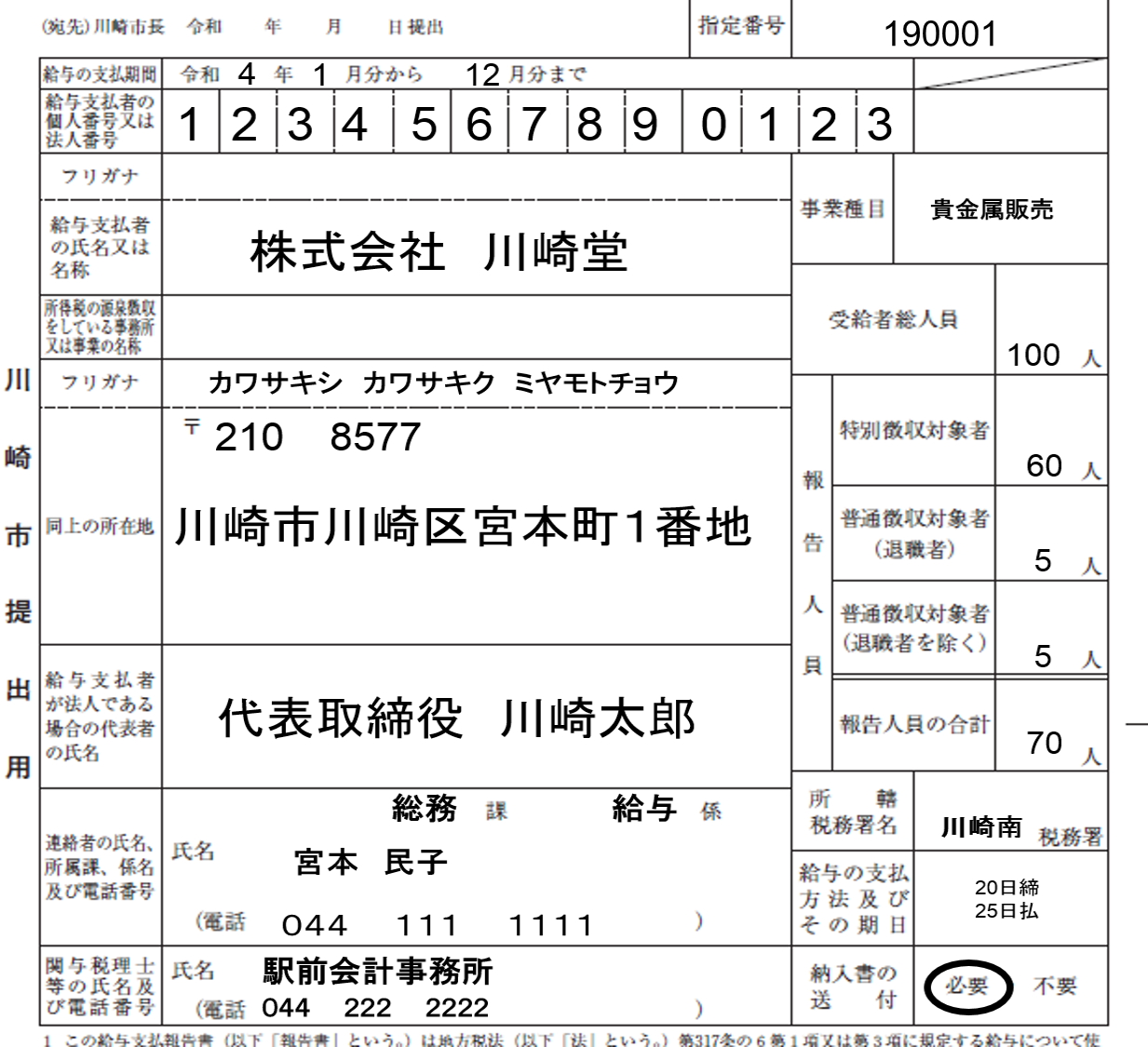 手書き作成用
カブシキガイシャ　カワサキドウ
報告する人数を記入する
給与受給者の総人数
特別徴収対象者
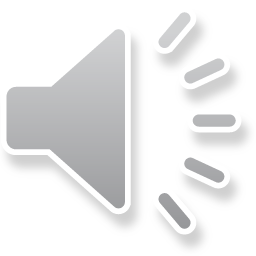 普通徴収対象者(退職者)
[Speaker Notes: 続いて、手書き作成用の総括表について説明いたします。

こちらは、川崎市以外の市町村へ提出する場合や、
川崎市提出用総括表がない場合、
また、追加・訂正分の提出の場合にご使用ください。

 	★クリック　（人員欄の補足表示）★ 　

「受給者総人員」の欄には、
令和７年1月１日現在の事業所の給与受給者の総人数を記入してください。

その下にあります「報告人員」の４つの欄には全て、令和７年1月1日現在、
提出先の市町村に在住する給与受給者のうち、それぞれに該当する人数を記入してください。

「特別徴収対象者」の欄には特別徴収対象者の人数を記入してください。
「普通徴収対象者（退職者）」の欄には、普通徴収対象者のうち、
退職者の人数を記入してください。
「普通徴収対象者（退職者を除く）」の欄には、普通徴収対象者のうち
退職者以外の人数を記入してください。
「報告人員の合計」の欄には、提出先の市町村に在住する給与受給者の合計人数を記入してください。

★クリック★　◇画面が切り替わる◇]
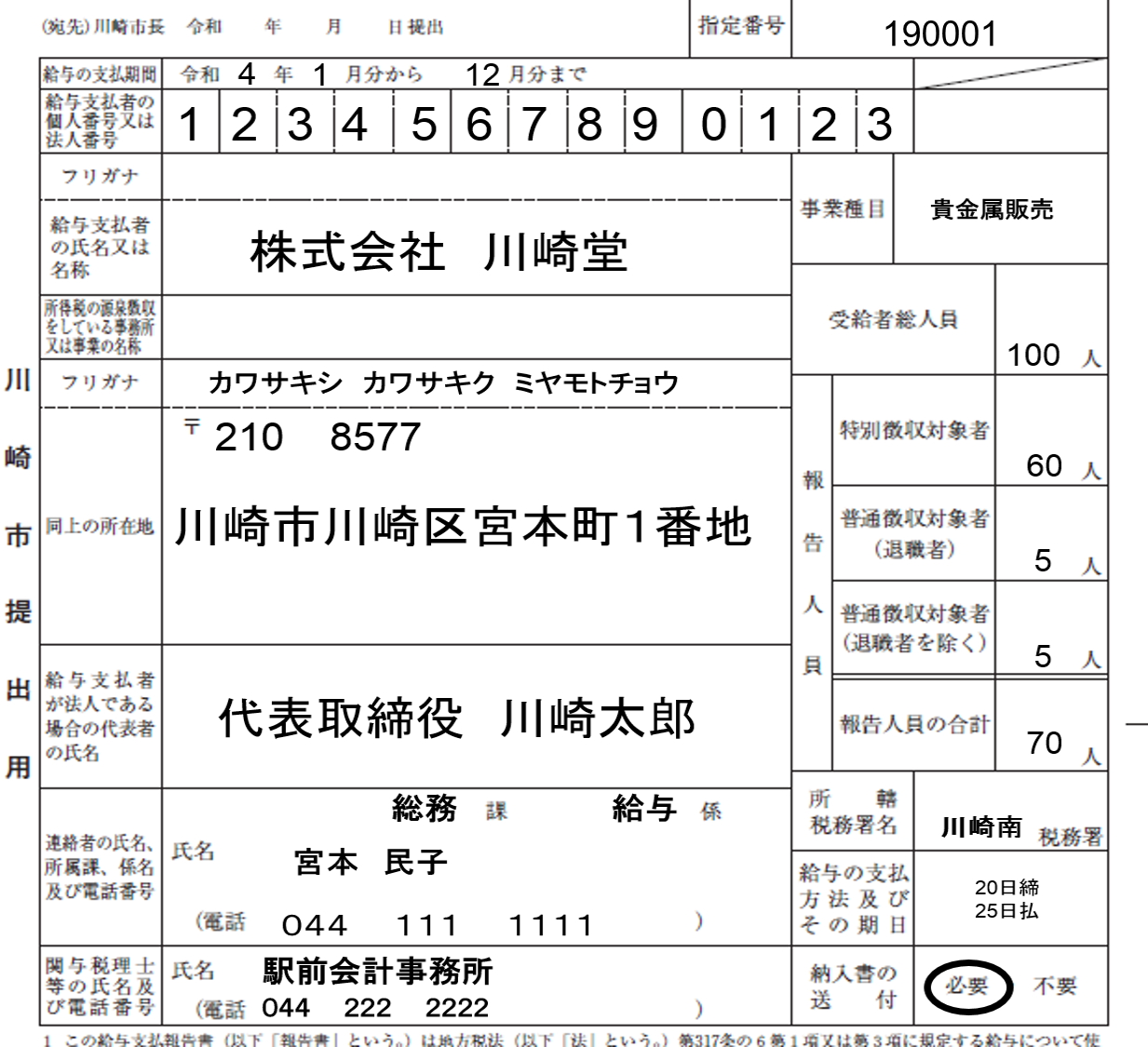 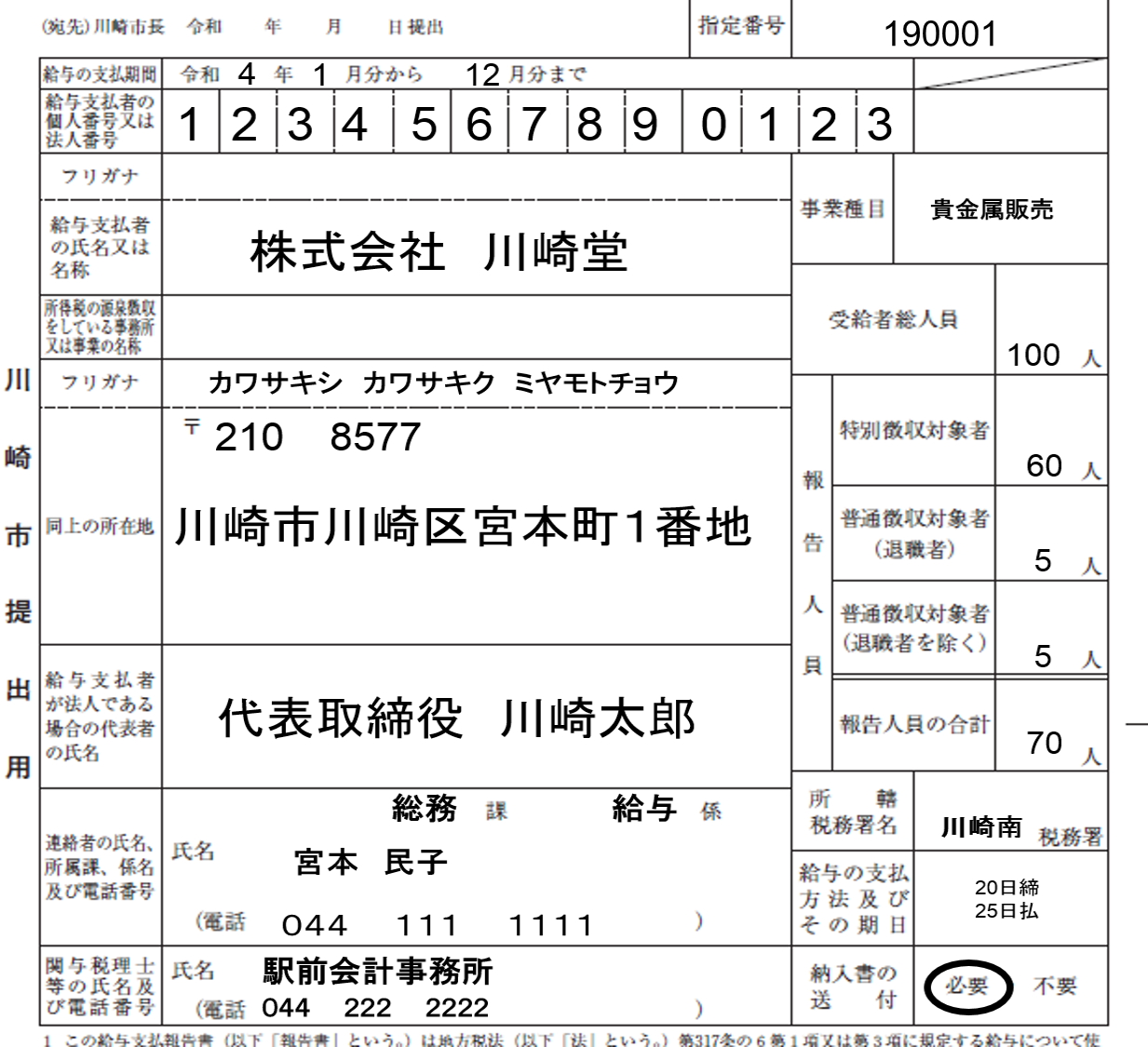 手書き作成用
カブシキガイシャ　カワサキドウ
報告する人数を記入する
給与受給者の総人数
特別徴収対象者
普通徴収対象者(退職者)
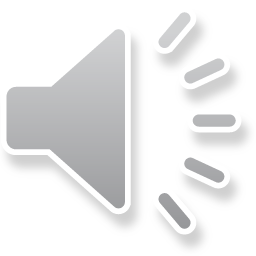 普通徴収対象者(退職者除く)
[Speaker Notes: 続いて、手書き作成用の総括表について説明いたします。

こちらは、川崎市以外の市町村へ提出する場合や、
川崎市提出用総括表がない場合、
また、追加・訂正分の提出の場合にご使用ください。

 	★クリック　（人員欄の補足表示）★ 　

「受給者総人員」の欄には、
令和７年1月１日現在の事業所の給与受給者の総人数を記入してください。

その下にあります「報告人員」の４つの欄には全て、令和７年1月1日現在、
提出先の市町村に在住する給与受給者のうち、それぞれに該当する人数を記入してください。

「特別徴収対象者」の欄には特別徴収対象者の人数を記入してください。
「普通徴収対象者（退職者）」の欄には、普通徴収対象者のうち、
退職者の人数を記入してください。
「普通徴収対象者（退職者を除く）」の欄には、普通徴収対象者のうち
退職者以外の人数を記入してください。
「報告人員の合計」の欄には、提出先の市町村に在住する給与受給者の合計人数を記入してください。

★クリック★　◇画面が切り替わる◇]
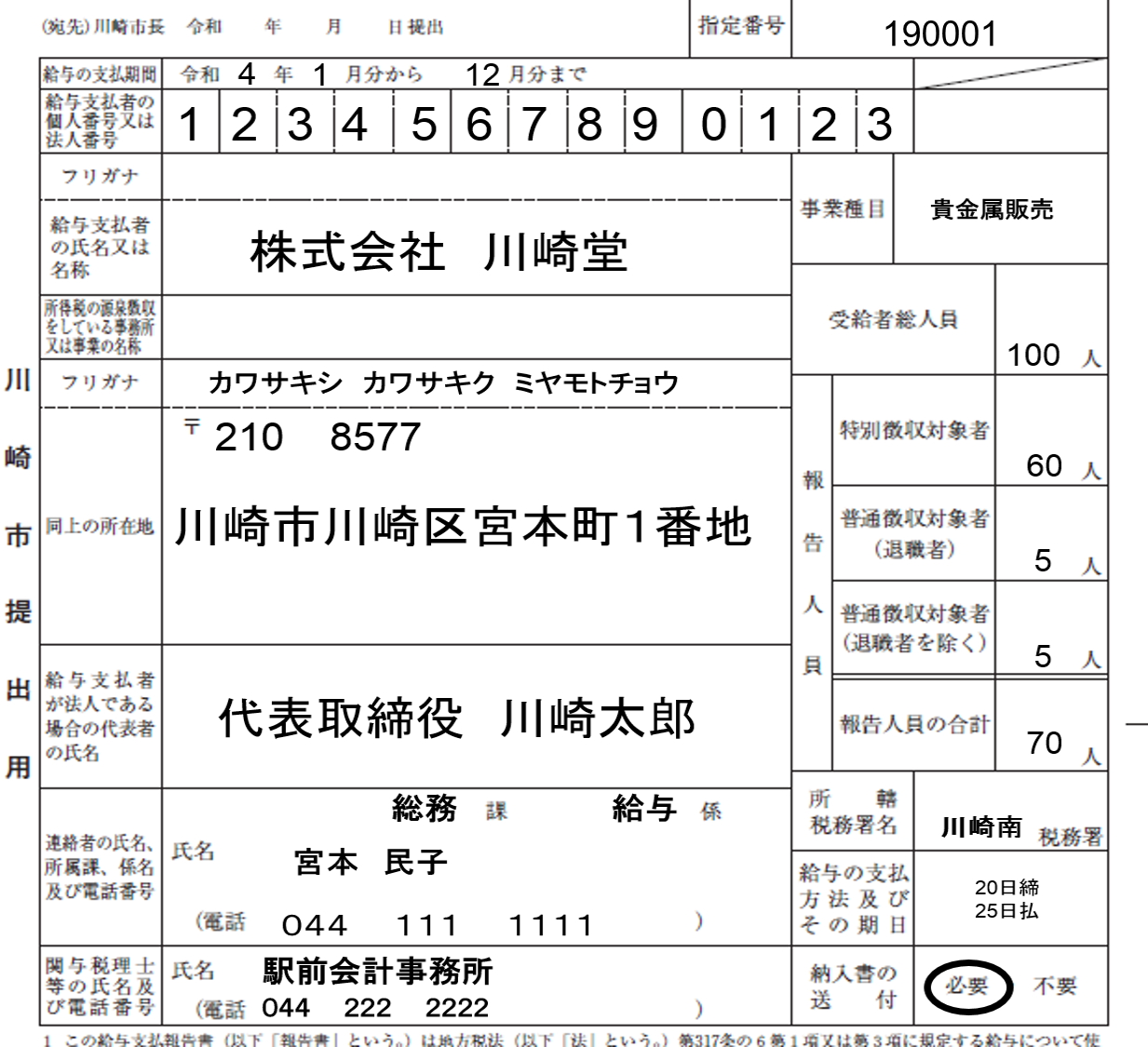 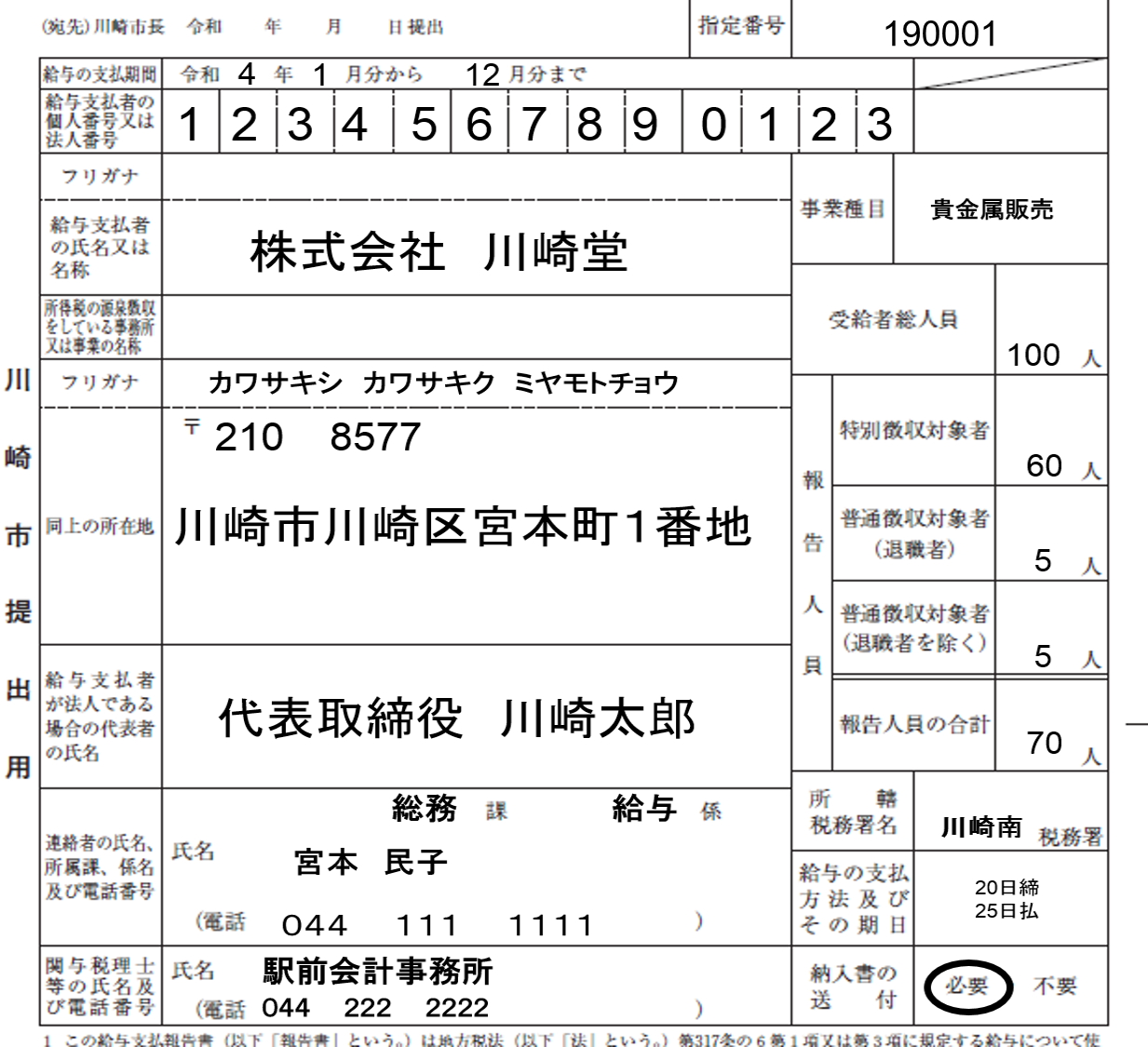 手書き作成用
カブシキガイシャ　カワサキドウ
報告する人数を記入する
給与受給者の総人数
特別徴収対象者
普通徴収対象者(退職者)
普通徴収対象者(退職者除く)
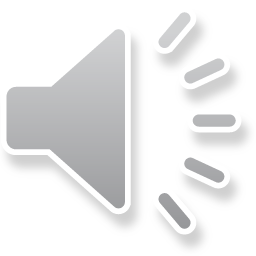 報告人員総数
[Speaker Notes: 続いて、手書き作成用の総括表について説明いたします。

こちらは、川崎市以外の市町村へ提出する場合や、
川崎市提出用総括表がない場合、
また、追加・訂正分の提出の場合にご使用ください。

 	★クリック　（人員欄の補足表示）★ 　

「受給者総人員」の欄には、
令和７年1月１日現在の事業所の給与受給者の総人数を記入してください。

その下にあります「報告人員」の４つの欄には全て、令和７年1月1日現在、
提出先の市町村に在住する給与受給者のうち、それぞれに該当する人数を記入してください。

「特別徴収対象者」の欄には特別徴収対象者の人数を記入してください。
「普通徴収対象者（退職者）」の欄には、普通徴収対象者のうち、
退職者の人数を記入してください。
「普通徴収対象者（退職者を除く）」の欄には、普通徴収対象者のうち
退職者以外の人数を記入してください。
「報告人員の合計」の欄には、提出先の市町村に在住する給与受給者の合計人数を記入してください。

★クリック★　◇画面が切り替わる◇]
手書き作成用
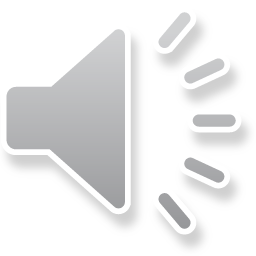 指定番号
5
カブシキガイシャ　カワサキドウ
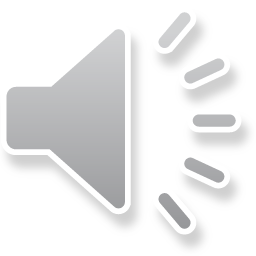 [Speaker Notes: また、提出先の市町村から、既に指定された指定番号があれば、

	★クリック　（「指定番号」表示）★ 

「指定番号」の欄に、必ず記入してください。

指定番号は、税額決定通知書などに記載されています。

なお、新たに提出される場合のみ、空欄のままでご提出ください。

	★クリック★
	◇画面が切り替わる◇]
手書き作成用
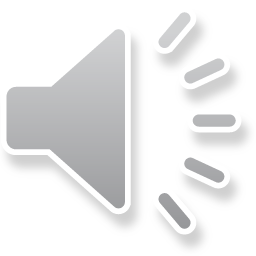 ①個人番号又は法人番号を記入
6
カブシキガイシャ　カワサキドウ
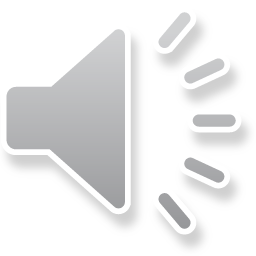 ②フリガナを記入
③連絡先を記入
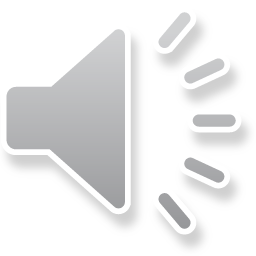 [Speaker Notes: ★クリック

こちらの様式にも「給与支払者の個人番号又は法人番号」の欄が
ありますので、必ず記入してください。


「名称」の欄には、

　　★クリック　（フリガナ　連絡先　の注意表示）★ 

カタカナでフリガナを忘れずに記入してください。

　　★クリック★ 

また、こちらから連絡する際に必要となりますので、
連絡先電話番号なども記入してください。
　

　　★クリック★
　　◇画面が切り替わる◇]